Diagnosis of Parasites
What do you need to know?
WHAT YOU NEED TO KNOW?
What does it look like?

WHERE WAS IT FOUND?
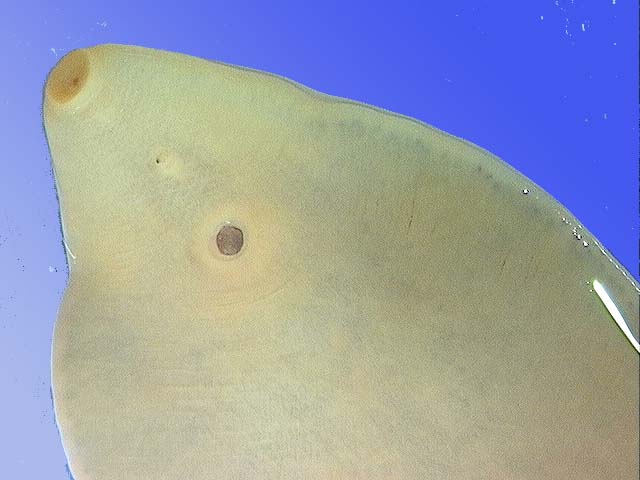 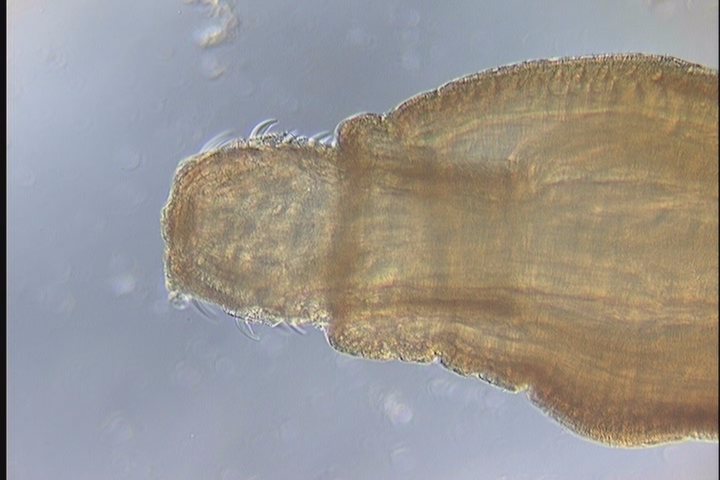 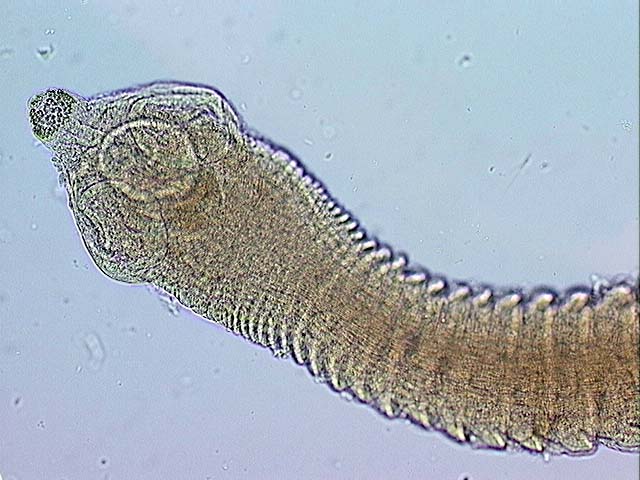 What does it look like?
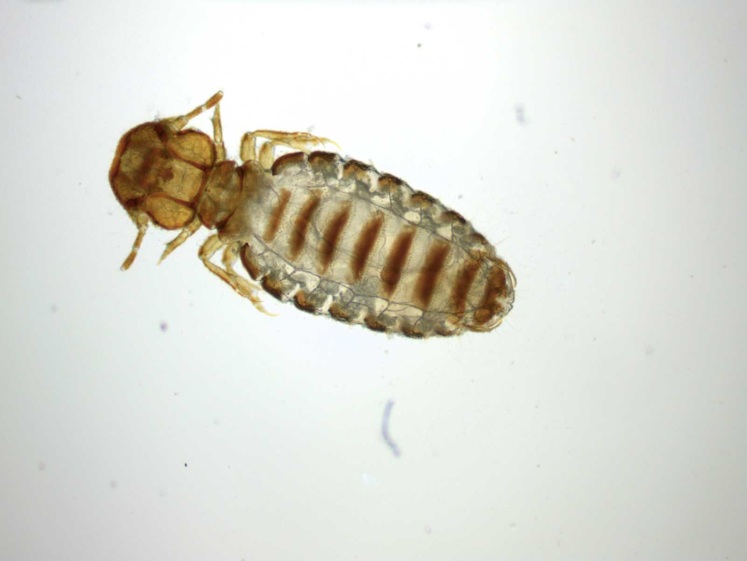 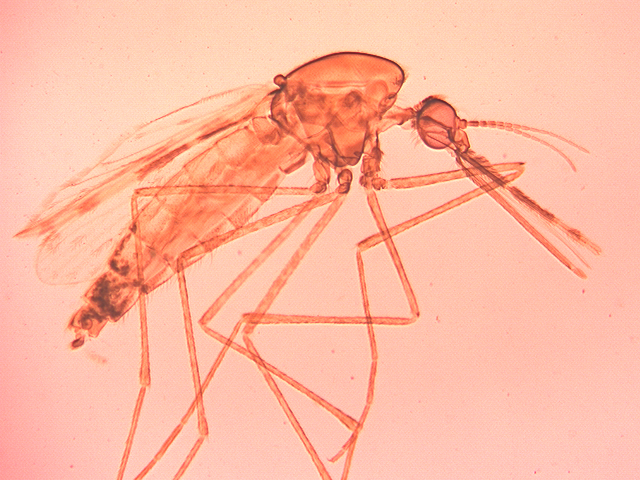 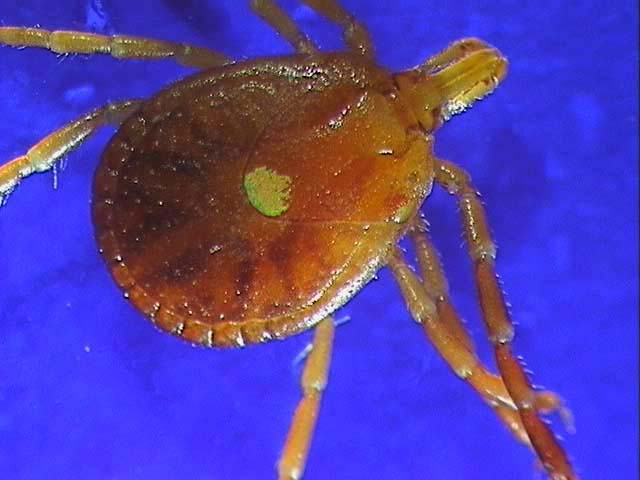 Diagnosis by Morphology
How big is it and what does it look like? Grossly                                                                     size and shape
Do you need a microscope to see it?                High or low power?                                                                                         size and shape
Does it have legs? Six or eight?                                                     Is it segmented or smooth? 
Male, female or both?
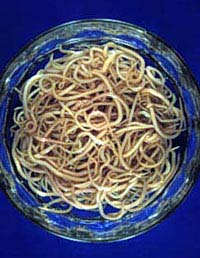 SIZE
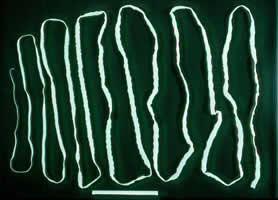 Bowl full of worms each 6 to 8 inches                           One worm more than 6 feet long
Small intestine feeder pig                                              Small intestine human
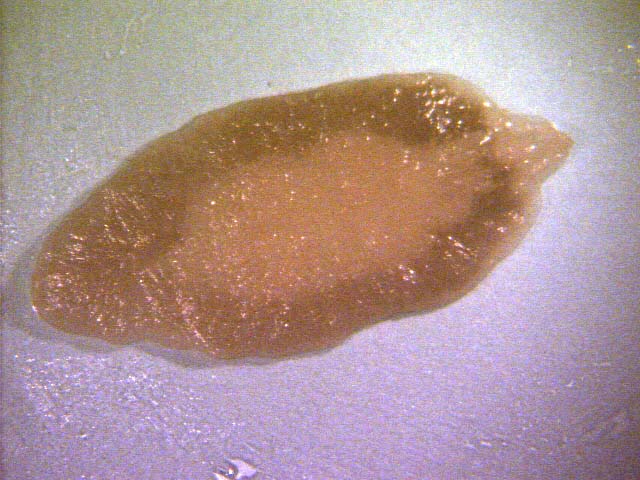 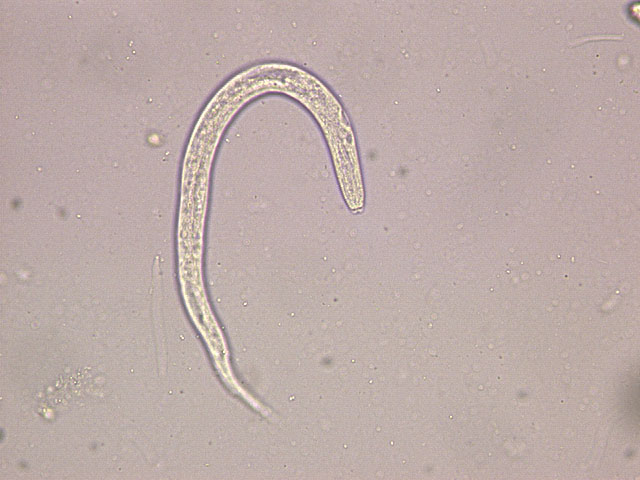 200 um seen at 400 magnifications                                   adult fluke 1 inch long
Feces of 1 month  piglet                                                         Liver cow
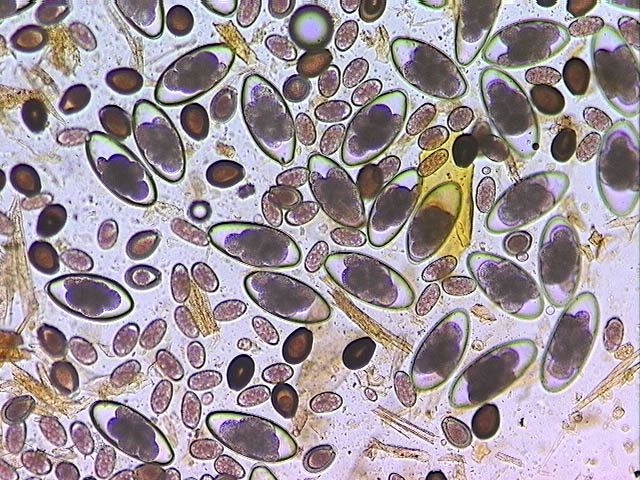 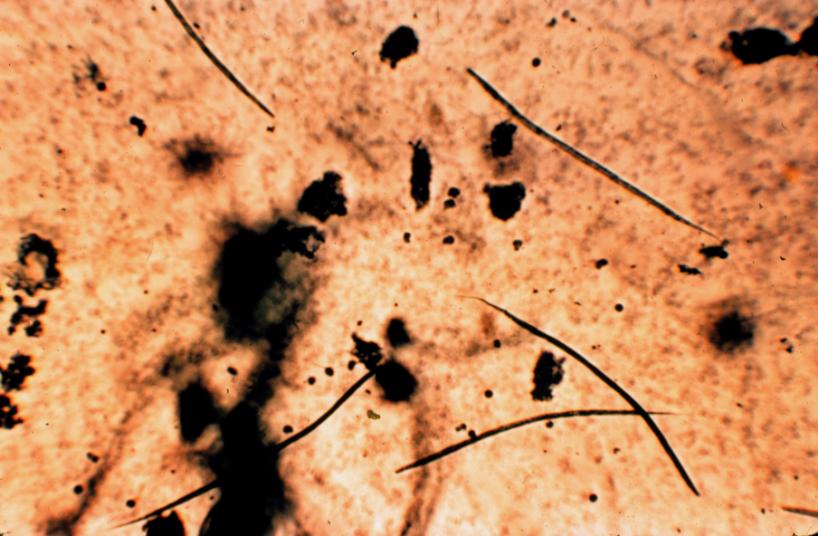 Microfilariae  ca 300 um red blood cells lysed   Eggs 250 and 65 um, Oocysts  65 um
Blood dog                                                                   Feces Alpaca flotation
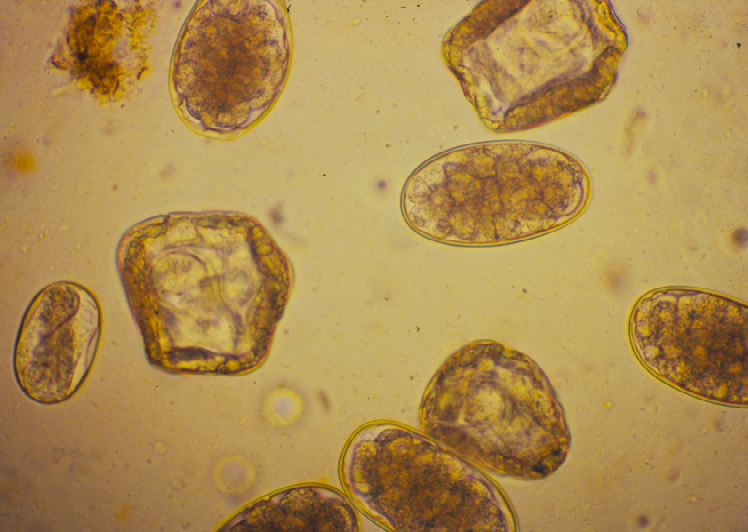 Eggs: Strongyloides (larvated)
Trichostrongyle type
Eggs, Moniezia (tapeworm)
  
Recently weaned 
Goat kid fecal flotation
SIZE
SHAPE
NUMBER OF LEGS
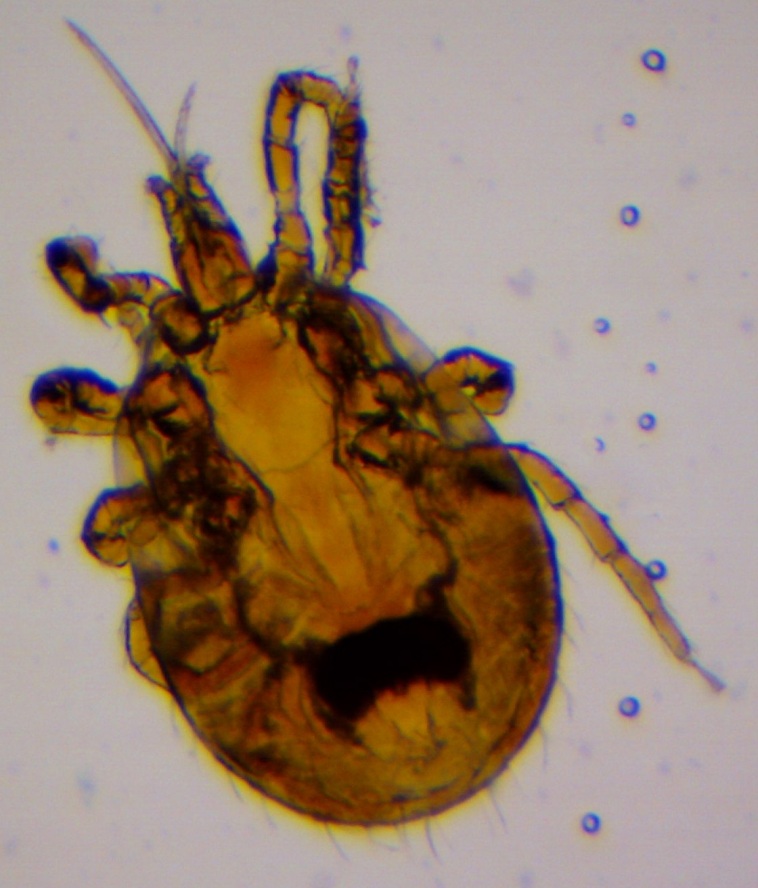 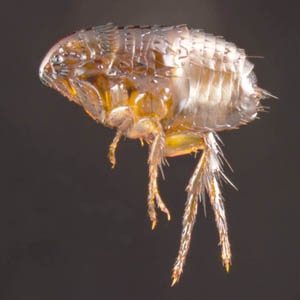 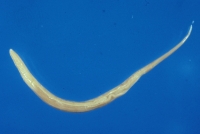 0 legs                     6 legs                                8 legs
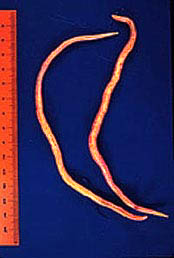 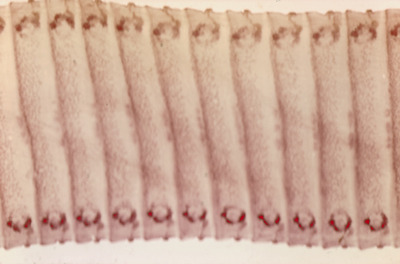 Segmented
Smooth
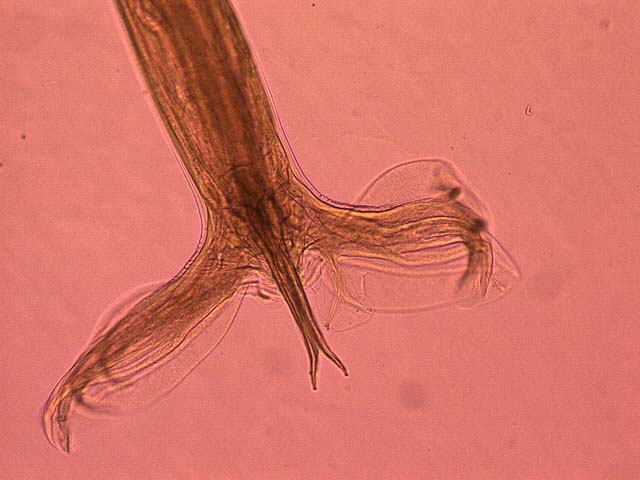 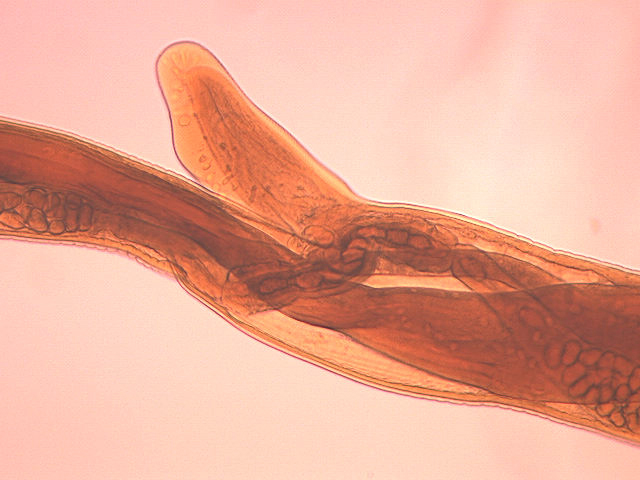 SEX
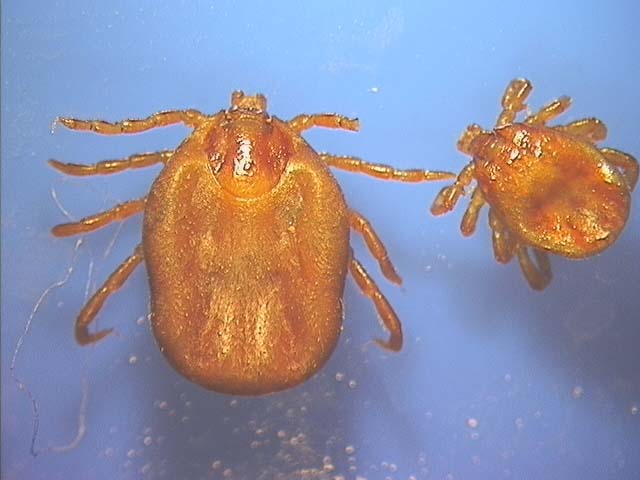 Female                      Haemonchus                Male
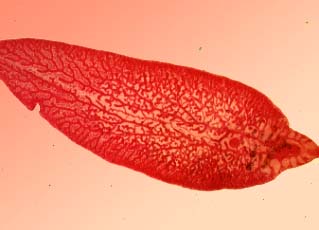 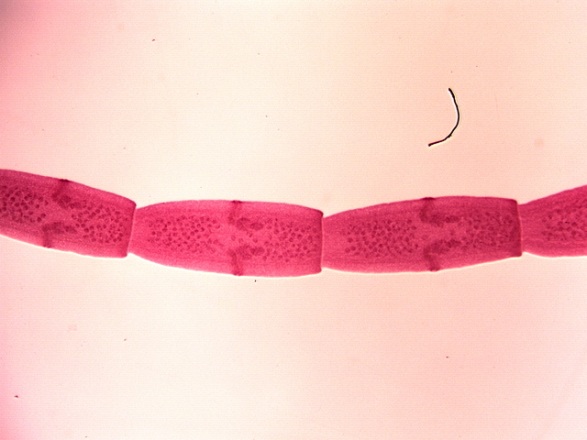 both
both
Where was it found?
HOST? From which animal did it come: species, sex, age? 
ORGAN or TISSUE? Where was it found: on the skin? where in the body? feces or urine?
ENVIROMENT? Geography? time of year? wild animal, pasture, barn  or lot?
Host
Some parasite species are host specific, others environment specific
What other species are in contact with the host 
How old is the host and where has it been
Male or female and when or if in the reproductive cycle
ORGAN
skin (where on body)                            digestive tract (where)                              reproductive tract                           cardiovascular tract (free or in cells) respiratory tract                                            body cavity
Feces                                                                   Blood                                                                          Urine
ENVIRONMENT
The climate, soil and vegetation determine  if a parasite can survive in a specific geographic locality  outside the host
Weather conditions determine when they are transmitted
How does the host make a living (diet, protection from  weather or predators, who else is in contact) Increasing or decreasing chances of exposure